Analýza největšího souboru náhradního mateřství v České republice
MUDr. David Rumpík, PhD.
MUDr. Taťána Rumpíková, Ph.D.
Prof. MUDr. Pavel Ventruba, DrSc., MBA.
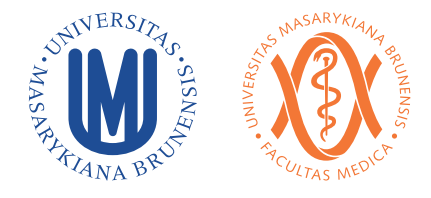 Klinika reprodukční medicíny a gynekologie Zlín
první pracoviště v ČR, které oficiálně zařadilo náhradní mateřství v indikovaných případech mezi léčebné metody neplodnosti, a to v roce 2004
náhradní mateřství nebylo v té době v ČR právně upraveno, ale nebylo ani zakázáno
doposud však zákonná úprava tohoto medicínského postupu v ČR není
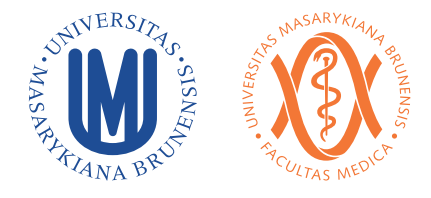 Právní aspekty náhradního mateřství v České republice
SM není v ČR zakázáno, je tedy dovoleným jednáním – viz. čl. 2. odst. 3 usnesení o vyhlášení Listiny základních práv a svobod jako součást ústavního pořádku ČR čl. 2/1993 Sb., podle kterého: „Každý může činit, co není zákonem zakázáno a nikdo nesmí být nucen činit, co zákon neukládá.
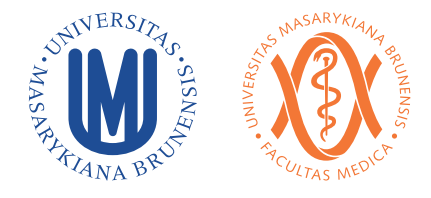 Právní aspekty náhradního mateřství v České republice
soulad rodičovství genetického a rodičovství v právním smyslu – byl uskutečněn určením rodičovství nebo osvojením
1. ledna 2014 – zákon č. 98/2012 Sb., občanský zákoník (NOZ)
NOZ výslovně SM zmiňuje v paragrafu 804: „Osvojení je vyloučeno mezi osobami spolu příbuznými v přímé linii a mezi sourozenci. To neplatí v případě náhradního mateřství.“
Zákon ČR jej tedy zná a shledává je zákonným
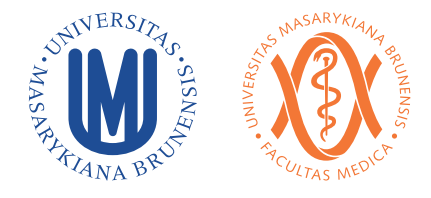 Materiál a metodika
2004-2017 provedeno 130 cyklů gestačního náhradního mateřství 
73 transferů čerstvých embryí a 57 transferů kryokonzervovaných embryí
doposud největší program náhradního mateřství v ČR  
75 biologických matek
82 náhradních matek
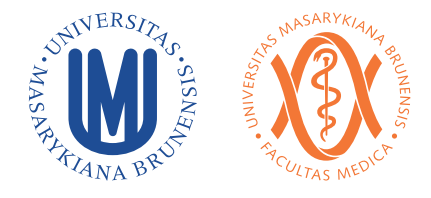 Výběr náhradní matky
za výběr náhradních matek byly vždy odpovědné páry, které žádali o zařazení do léčby pomocí gestačního surogátního mateřství
klinika IVF se nikdy nepodílela na tomto procesu
jen ve čtyřech případech v našem souboru byly náhradními matkami sestry biologických matek
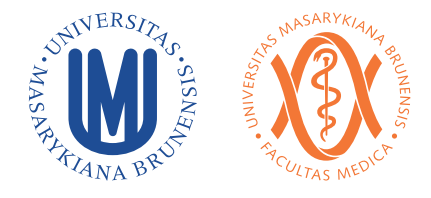 Kritéria pro výběr náhradní matky
volba náhradní matky - nejdůležitější faktor pro úspěšný výsledek léčby
doporučení Sekce asistované reprodukce ČGPS ČLS JEP z roku 2016
tato kritéria vychází z nejnovějších doporučení ESHRE, ASRM a FIGO
cílem je minimalizovat medicínská rizika pro náhradní matku
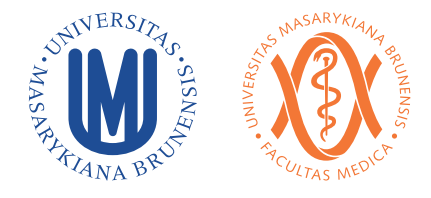 Příprava SM před transferem čerstvých embryí
nutné časové sladění menstruačních cyklů biologické a náhradní matky. 
náhradní matce byl aplikován depotní analog GnRH, pro přípravu endometria použita perorální forma estradiolu, receptivita endometria podpořena progesteronem podávaným vaginální cestou 
biologické matky byly stimulovány pomocí krátkého stimulačního protokolu s rekombinantním FSH a antagonisty GnRH
transfer embrya ve stádiu blastocysty, tedy 5 den po získání oocytů
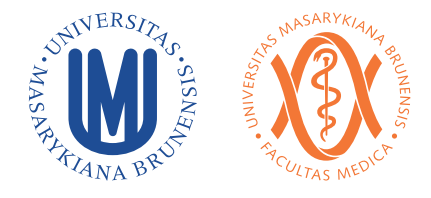 Příprava SM před transferem kryokonzervovaných embryí
u náhradních matek byl použit pro přípravu endometria vzestupný protokol s perorální formou estradiolu a receptivita endometria podpořena vaginálně podávaným progesteronem
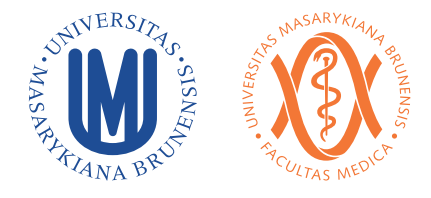 Výsledky
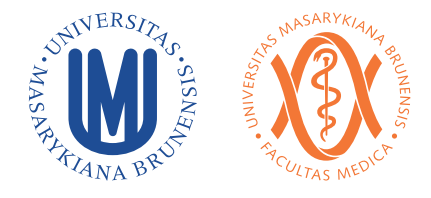 Výsledky – srovnání ET a KET
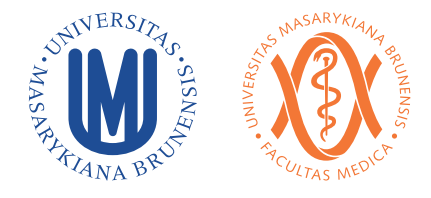 Výsledky – vícečetné gravidity
velmi malý počet vícečetných těhotenství
pouze 2,3 %
od roku 2010 jsme v našem programu GS přešli na přenos pouze jednoho embrya (eSET)
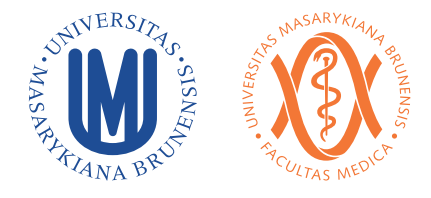 Výsledky – indikace k léčbě pomocí náhradního mateřství
skupina 1:  ženy bez dělohy nebo s poškozením dělohy
skupina 2: ženy s onemocněním, pro které je těhotenství kontraindikací
skupina 3: ženy s opakovaným selháním IVF nebo ženy s opakovanými těhotenskými ztrátami
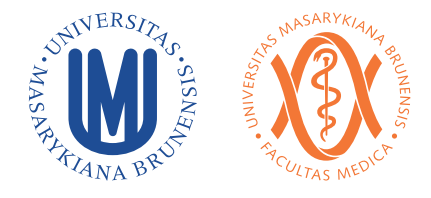 Výsledky – indikace k léčbě pomocí náhradního mateřství
skupina 1:  ženy bez dělohy nebo s poškozením dělohy
nejpočetnější indikační skupina
49 pacientek, průměrný věk 35,16 let (SD = 4,46). 
provedeno celkem 91 transferů čerstvých nebo rozmrazených embryí
dosaženo 41,8 % klinických těhotenství a 30,8 % porodů na přenos embryí 
ani v jednom cyklu nebyly použity donorské oocyty.
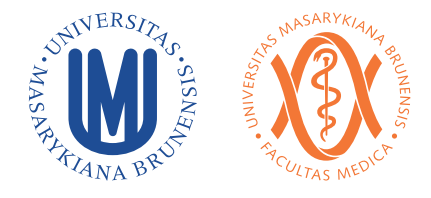 Výsledky – indikační skupina 1
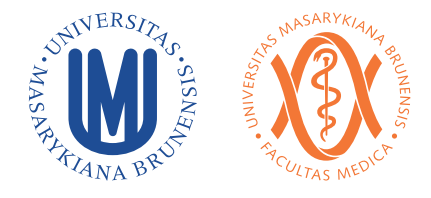 Výsledky – indikace k léčbě pomocí náhradního mateřství
skupina 2: ženy s onemocněním, pro které je těhotenství kontraindikací
17 pacientek; průměrný věk žen v této indikační skupině byl 33,35 let (SD 5,06)
provedeno 27 přenosů embryí 
dosaženo 48,1 % klinických těhotenství a 33,3 % porodů na transfer.
ve dvou případech byly použity donorské oocyty, a to u pacientky po léčbě karcinomu prsu a u pacientky se syndromem testikulární feminizace
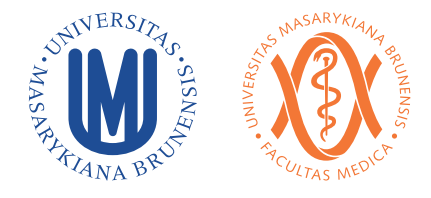 Výsledky – indikační skupina 2
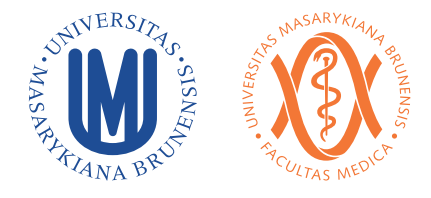 Výsledky – indikace k léčbě pomocí náhradního mateřství
skupina 3: ženy s opakovaným selháním IVF nebo ženy s opakovanými těhotenskými ztrátami
zařazeno pouze 9 pacientek, průměrný věk mnohem vyšší - 38,67 let (SD = 4,03) provedeno 12 přenosů embryí 
dosaženo 50,0 % klinických těhotenství a 41,7 % porodů na transfer,
ve čtyřech případech byly použity darované oocyty
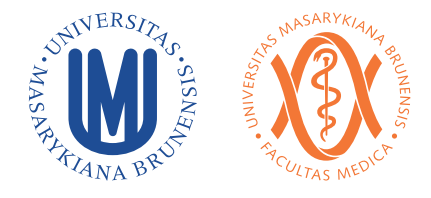 Výsledky – indikační skupina 3
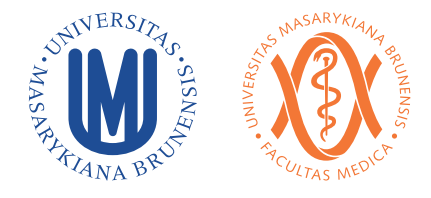 Výsledky - celkově
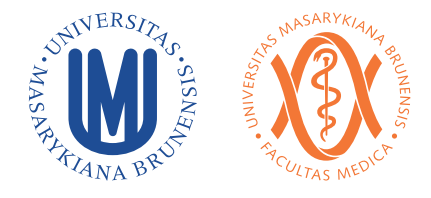 Výsledky celkově
při porovnání dosažených výsledků mezi jednotlivými skupinami jsme nezjistili statisticky významný rozdíl ani v míře dosažených těhotenství (p=0,846) ani v počtu dosažených porodů (p=0,955)
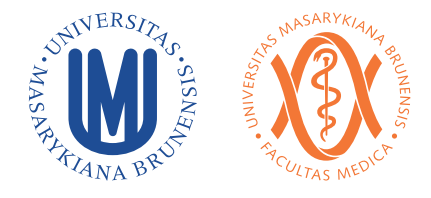 Výsledky - náhradní matky
z výsledků vyplývá, že náhradní matky jsou převážně mladé, svobodné ženy, s jedním nebo dvěma dětmi
více než polovina žen zařazených do léčby neplodnosti jako náhradní matky byla mladší 30 let (51,2 %)
převládaly ženy svobodné (46,3 %)
v souladu s doporučeními odborné společnosti měly všechny budoucí náhradní matky v naší studii alespoň jedno dítě. Žen s jedním dítětem bylo nejvíc (43,9%), ale početně byly zastoupeny i ženy se dvěma dětmi (39,0 %)
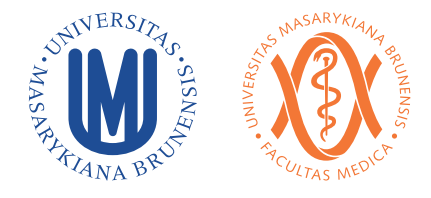 Výsledky-sociodemografické charakteristiky náhradních matek
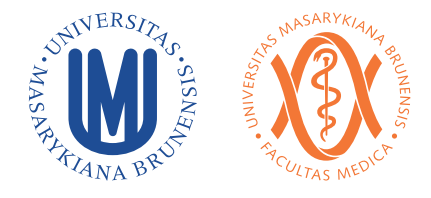 Diskuze – výsledky léčby GSM
léčba pomocí náhradního mateřství je metoda poměrně úspěšná
v programech GS se procento klinických těhotenství v různých studiích pohybuje v rozmezí 19 až 33 %, přičemž 30 až 70 % párů se díky této metodě stalo rodiči            (Meniru, 1997; Corson, 1998; Parkinson, 1998; Wood, 1999; Beski, 2000; Brinsden, 2000; Goldfarb, 2000; Raziel, 2005; Dar, 2015; Söderström -Anttila, 2016) 
v naší studii bylo procento klinických těhotenství 43,9 % na embryotransfer a                 56,0 % žadatelských párů se s využitím této léčby stalo rodiči
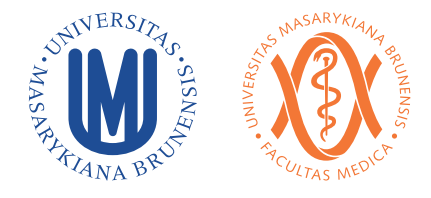 Diskuze – výsledky léčby
výsledky jsou naprosto srovnatelné s konvenčními IVF cykly (Goldfarb, 2000) 
nejnovější retrospektivní kohortní studie porovnávala klinické výsledky IVF cyklů s využitím GS (n=24,269) a běžných IVF cyklů (n=1,313,452) (Marugappan, 2018) 
nejvyšší procento narozených dětí bylo ve skupině žen, u kterých byl indikací pro GS děložní faktor neplodnosti (Marugappan, 2018)
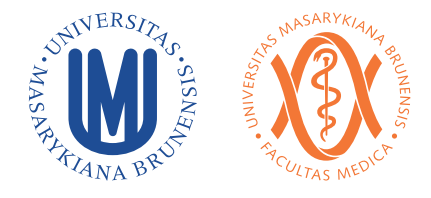 Diskuze – děložní faktor neplodnosti
nejfrekventovanějším důvodem, proč je pár nucen absolvovat léčbu neplodnosti pomocí náhradního mateřství 
prevalence přibližně u 3 % až 5 % celkové populace žen.
v naší studii 49 biologických matek z celkového počtu 75 biologických matek (65,3 %) podstoupilo léčbu GS právě kvůli děložnímu faktoru
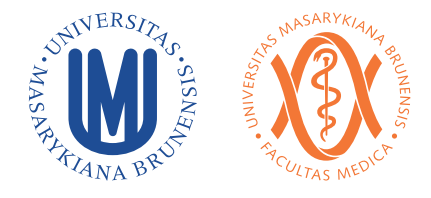 Diskuze – jaká je ideální náhradní matka?
náhradní matka by měla být ve věku od 21 do 35 let a měla by mít alespoň jedno dítě (Rumpík, 2016)
její předchozí těhotenství a porod nebo porody by neměli být zatížené žádnými komplikacemi 
porodnická anamnéza náhradní matky má daleko vyšší prediktivní hodnotu z hlediska možných těhotenských a porodnických komplikací než její věk            (Duffy et al., 2005)
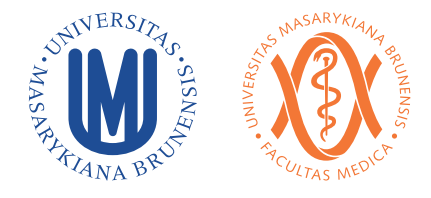 Diskuze – komplikace
neměli jsme hlášeny žádné závažné těhotenské komplikace ani závažné komplikace při porodu
naše výsledky byly v naprostém souladu s několika jinými studiemi, které rovněž potvrdily velmi nízkou incidenci mateřských a porodnických komplikací u surogátních matek (Parkinson, 1998; Dar, 2015; Söderström -Anttila, 2016)
velmi dobré perinatální výsledky odpovídaly skutečnosti, že všechny náhradní matky byly zdravé multipary a v předchozích těhotenstvích neměly významné komplikace (Dar, 2015)
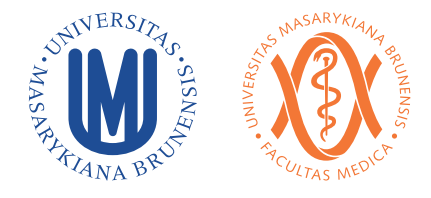 Závěr
v indikovaných případech je náhradní mateřství metodou volby při léčbě neplodnosti
jedná se však o eticky a právně komplikovanou metodu
je nezbytné dodržovat veškerá doporučení odborné společnosti SAR ČGPS ČLS JEP
zásadně nedoporučuji improvizace a vlastní modifikace doporučených postupů
bez spolupráce se zkušeným právníkem nedoporučuji léčbu provádět
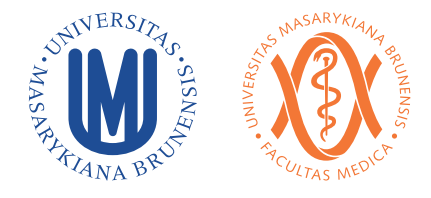